LEAD Generation:Google Hangouts and Your Online Media Channel“Have Clients Sell Themselves to You.”
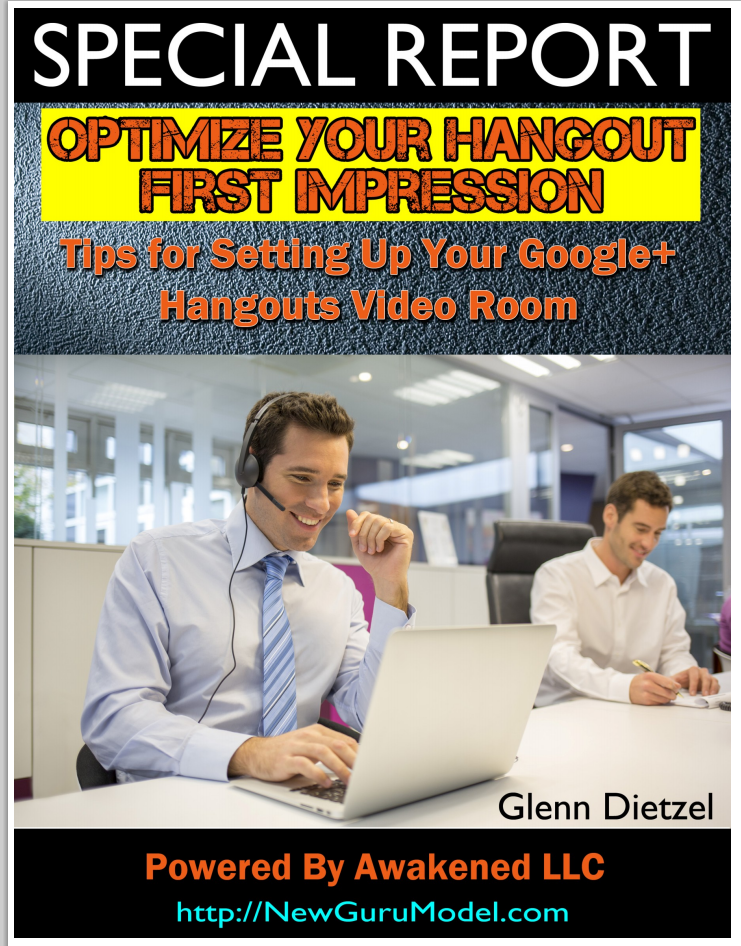 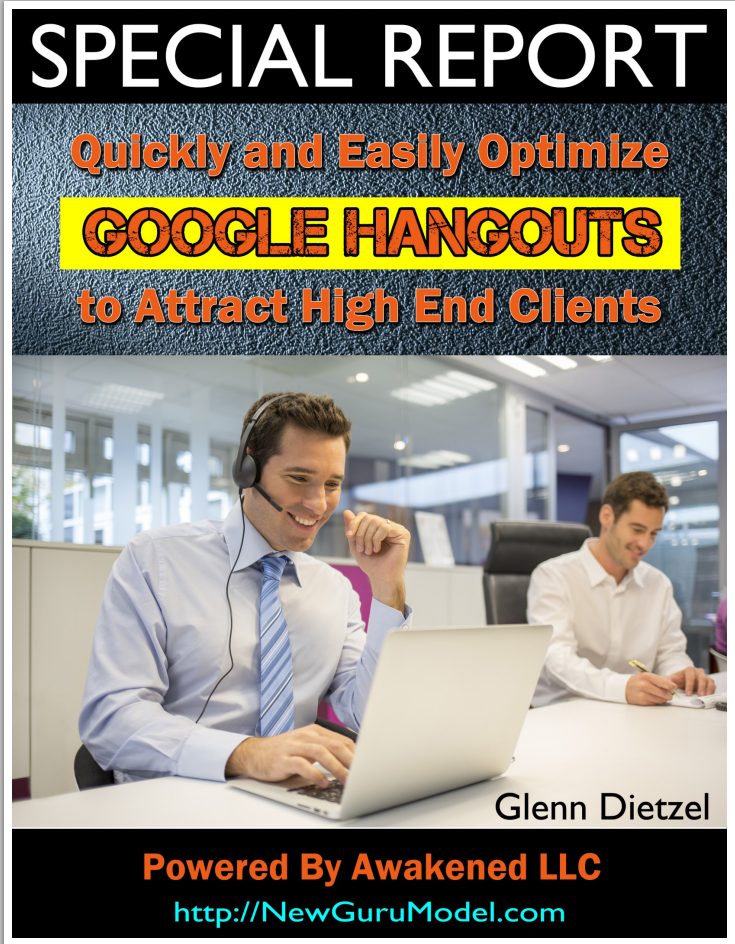 10 Coaching Principles for Massive Success in 2015
Coaching Tip #1: Stop talking about stuff and focus on execution.  
Coaching Tip #2: Stop being tactical and start being strategic in your execution.
Coaching Tip #3: In your execution, focus on what others 1. Don’t do; 2. Can’t do; or 3. Wouldn’t think of doing.
Coaching Tip #4: Stop jumping over big deals to grab the chump change.
Coaching Tip #5: Write down what you are worth per hour; invert your business funnel and start playing BIG.
10 Coaching Principles for Massive Success in 2015
Coaching Tip #6: Create an ROIT business – Return on Invested Time. Create royalties/passive income so you have a true business.
Coaching Tip #7: CREATE massive momentum. The market place rewards speed.
Coaching Tip #8: Spend 100% of your time looking into the future with a focus on what you can do today which will specifically further your goals. Learn from the past and then forget about it. 
“Reflect on the past in the present for the future.”
Coaching Tip #9: Start trusting yourself more in 2015. Right NOW.
Coaching Tip #10: Give thanks for criticism.  It means you are moving in the right direction.